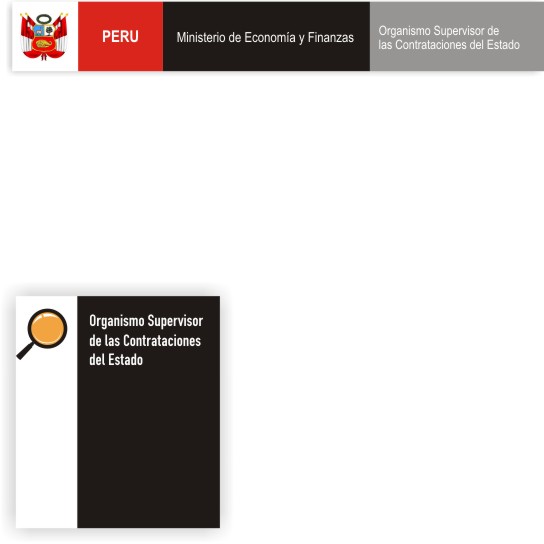 PERÚ: NATURALEZA JURÍDICA DEL RÉGIMEN DE CONTRATACIÓN PÚBLICA
Ana Cristina Velásquez De La Cruz
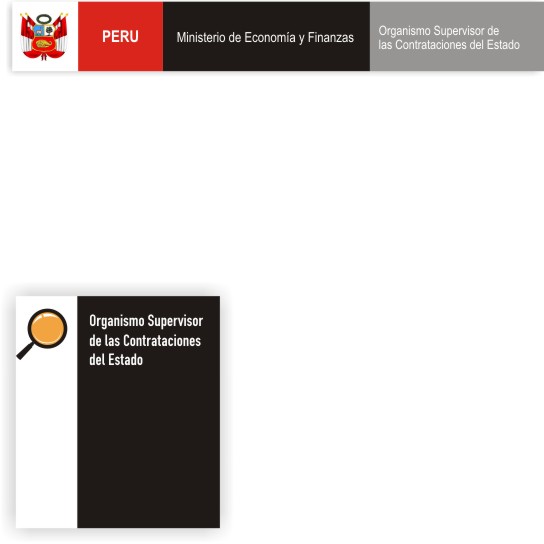 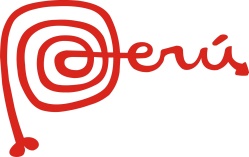 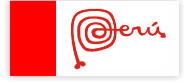 Contexto legal y económico
Evolución del Régimen de Contrataciones del Estado en el Perú
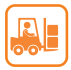 Las Contrataciones del Estado y su relación con las Políticas Nacionales
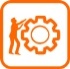 Política Peruana de Gestión en compras
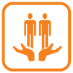 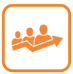 Sistemas Administrativos
Contenido
Atribuciones del Régimen de Contratación Pública
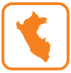 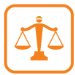 Naturaleza Jurídica del Régimen de Contrataciones Públicas
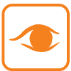 Sistema de Contratación Pública
Armonización del Sistema de Contratación Pública con los Sistemas de la Administración Pública
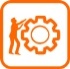 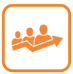 Rectoría del Sistema de Contratación Pública
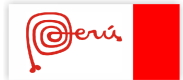 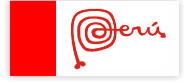 Evolución del Régimen de Contrataciones del Estado en el Perú
Ley 30225  (2014)
Ley 26850
Ley de contrataciones y
adquisiciones del Estado
Promulgado: 1997
Vigente: 1998
Ley 30225
Ley de Contrataciones 
del Estado
Promulgado: 2014
Vigencia próxima: 2015
RUA / REGAC / RULCOP
-Reglamento Único de Adquisic.
-Reglamento General Activ. Consul
-Reglamento Único de Licitaciones 
y Contratos de obras Públicas (*)
Promulgados:  1985, 1987 y 1980
respectivamente
D.LEG. 1017
Ley de Contrataciones del 
Estado
Promulgado: 2008
Vigente: 2009
1
2
3
4
4.2
D
I
S
P
E
R
S
I
O
N
Reforma Integral de la Ley de Contrataciones del Estado
ORGANISMO SUPERVISOR DE LAS CONTRATACIONES DEL ESTADO (OSCE)
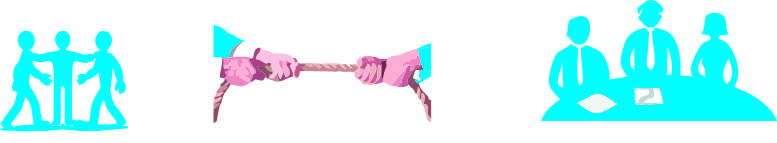 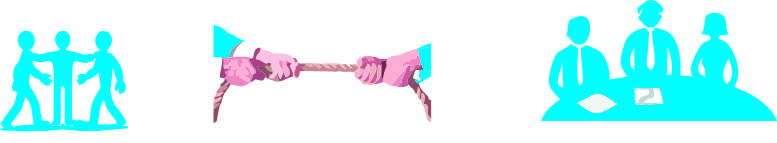 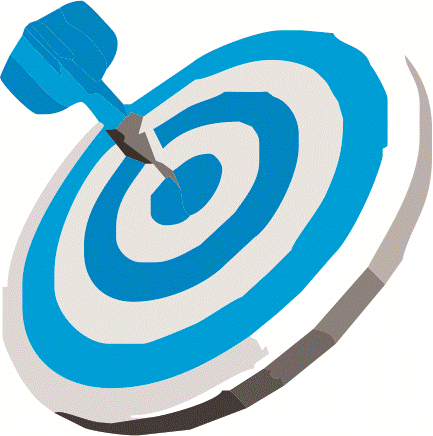 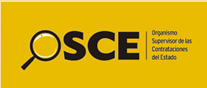 CADELI
CONASUCO
(*) CONSULCOP
Ejes Principales:
Maximizar el valor de los recursos públicos
Enfoque de gestión por resultados
Priorizar calidad sobre formalidades
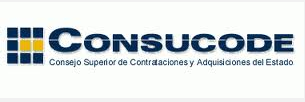 Ley 29873 
Vigente: 2012
4.1
Disposiciones necesarias para adquirir bienes,  contratar servicios y ejecutar obras.
Fortalecimiento Institucional del OSCE
1993
1979
2007
3
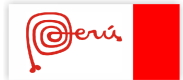 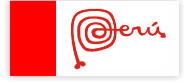 Las Contrataciones del Estado y su relación con las Políticas Nacionales  que rigen la Administración Pública
Decreto Supremo Nª 027-2007-PCM:
1
En materia de Simplificación Administrativa
En Modernización del Estado
3
5
En materia de lucha contra la corrupción
En materia económica
2
4
En materia de empleo y promoción de las MYPE
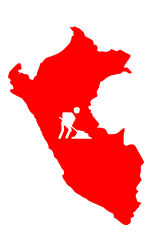 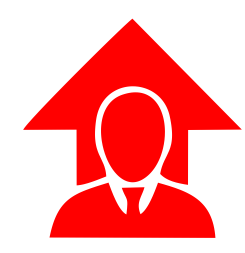 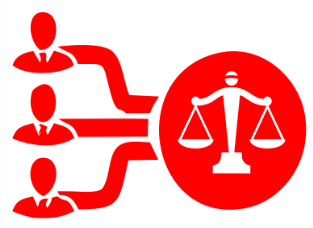 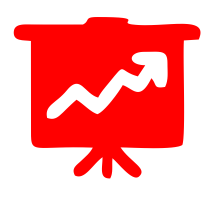 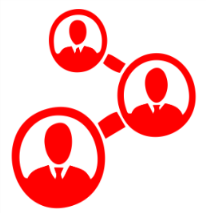 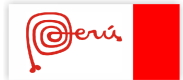 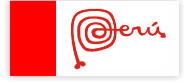 Estrategia Peruana de Gestión en compras
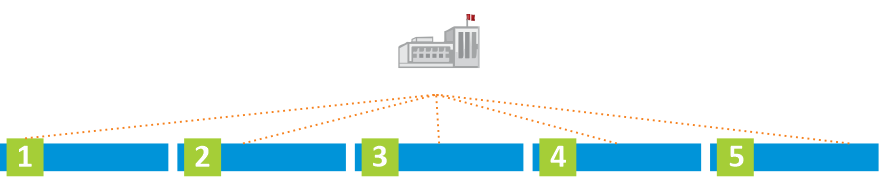 Satisfacción de la necesidad pública
1
Necesidad
A satisfacer
Unidad de compra
3
Gestión de la ejecución contractual
2
4
5
Herramientas  tecnológicas
6
7
Proveedor
Procedimiento
Ahorro
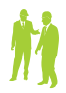 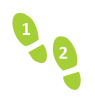 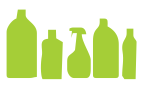 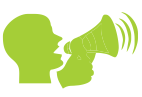 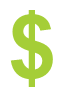 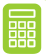 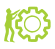 ¿A quién se compra?
¿cuál es la mejor manera de comprar de acuerdo al objeto de la compra?
¿Quién programa la compra?
¿Cuál es el nivel de desarrollo de las herramientas de tecnologías para una mejor gestión?
¿Qué se requiere adquirir?
¿Cómo se solucionan los conflictos?
¿cuál es el indicador que medirá la eficiencia de la compra?
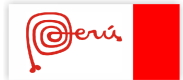 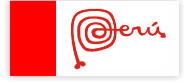 Sistemas Administrativos 
Son los conjuntos de principios, normas,  procedimientos, técnicas e instrumentos mediante los cuales se organizan las actividades de la administración pública, que requieren ser realizados por todas o varias Entidades
Opinión vinculante
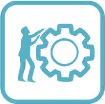 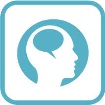 Coordina su operación técnica


Desarrolla capacidades

Responsable de su correcto funcionamiento

Programa, dirige, supervisa  y evalúa la gestión del proceso.
Dicta las normas
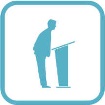 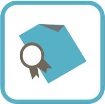 Establece procedimientos
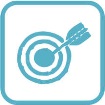 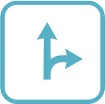 Sistematización de la normatividad
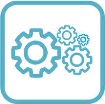 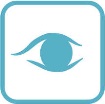 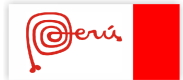 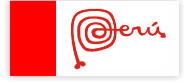 Atribuciones al Régimen de Contrataciones Públicas
Organismo Supervisor de las Contrataciones del Estado (OSCE)
Capacitar y difundir la normatividad del Sistema de Administración Pública
Artículo 52, literal a)
Programar, dirigir, coordinar, supervisar, y evaluar la gestión del proceso 
Artículo 52, literal a)
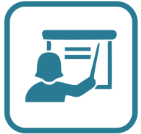 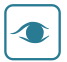 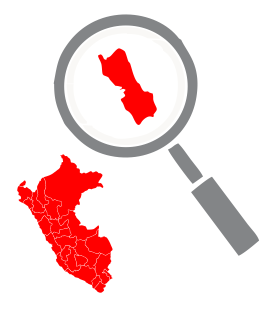 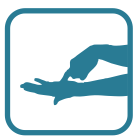 Emitir opinión vinculante sobre la materia del Sistema
Artículo 52, literal o)
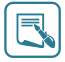 Expedir normas reglamentarias que regulan el Sistema
Artículo 52, literal f)
Llevar registros y producir información relevante de manera actualizada
Artículo 52, literales h)  y j)
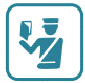 Mantener actualizada y sistematizada la normativa del Sistema
Artículo 52 literal a)
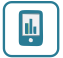 Supervisar y dar seguimiento a la aplicación de la normatividad de los procesos técnicos 
Artículo 52, literales p) y q)
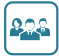 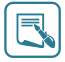 Promover el perfeccionamiento y simplificación permanente de los procesos técnicos del Sistema  
Artículo 52, literales a) y e)
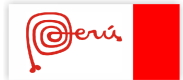 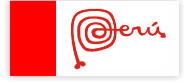 Naturaleza Jurídica del Régimen de Contrataciones Públicas
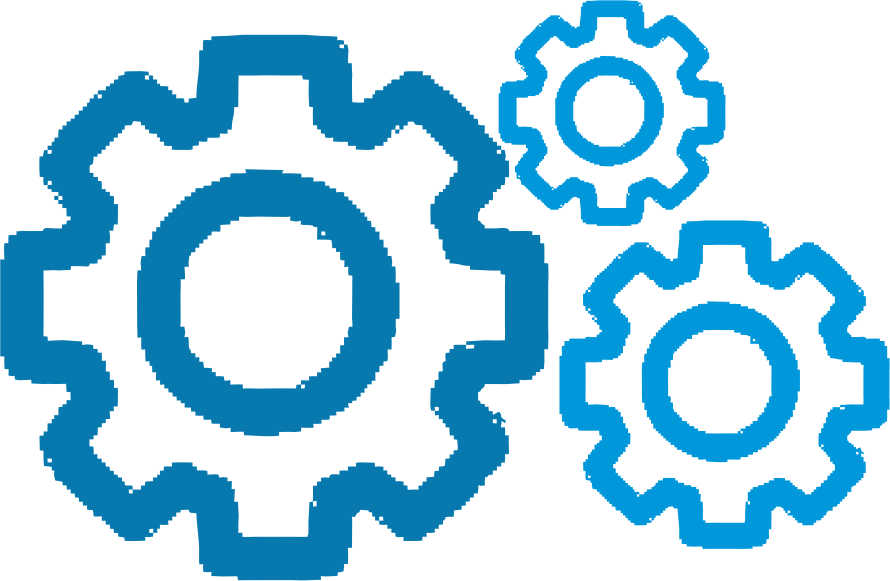 Sistema Administrativo

Regula la utilización de los recursos en las entidades de la administración pública, promoviendo la eficacia y eficiencia en su uso para el cumplimiento de los objetivos institucionales y la adecuada satisfacción de las necesidades del ciudadano (fin supremo del Estado).
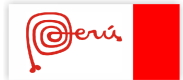 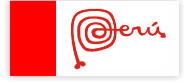 Sistema de Contratación Pública
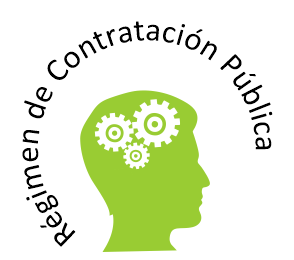 - PRINCIPIOS

- NORMAS

- ENTIDADES
- TECNICAS

- PROCEDIMIENTOS

- INSTRUMENTOS
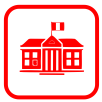 ADQUIERE BIENES, SERVICIOS Y OBRAS
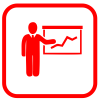 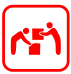 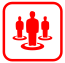 FINES DEL ESTADO
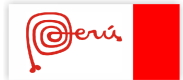 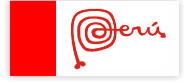 Armonización del Sistema de Contratación Pública con los Sistemas de la Administración Pública
Registro
Desembolso
Concertación
Programación
Programación
Análisis
Formulación
Programación
Evaluación
Reformulación
Programación
Formulación
Planificación
Presupuesto
Aprobación
Actos Preparatorios
Endeudamiento
ADMINIST.

Y

 GESTIÓN
Inversión Púb.
Registro
Selec-
ción
Contrato
DISPOSICION
Contratación Púb.
Dispo-sición
Pre inversión
Ejecución
Inversión
Operación
Recepción
Utili-zación
Tesorería
T
C
Contabilidad
Abastecimiento
Evaluación
Bienes Estatales
Contraloría
Recursos Humanos
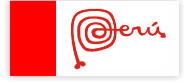 TEMAS EN DISCUSIÓN
Sistema de Abastecimiento vs. Sistema de Contrataciones ¿Cómo debe entenderse en la actualidad?
¿Quién debe ejercer la rectoría del Sistema de Contrataciones Públicas?
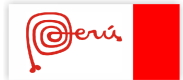 Rectoría del Sistema de Contrataciones Públicas
Ente rector:  Autoridad técnico-normativa  a nivel nacional
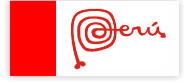 SEACE
RNP
SNA
Catálogos electrónicos
Listado de bienes y servicios para adquirirse por subasta inversa
Administradora
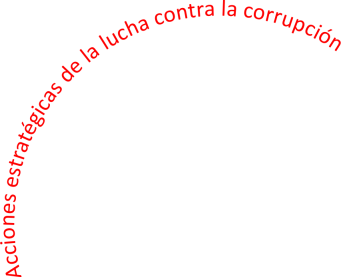 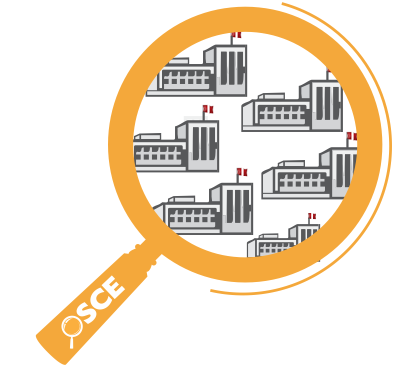 Acciones de supervisión
Suspender procesos de contratación
Comunicaron a la Contraloría General de la República (indicios razonables de delito)
Verificadora
y de cautela
Reguladora
Directivas
Bases estándar
Instructivos
Promotora
Emite opinión vinculante
Promotora de subasta inversa 
Proponer estrategias y estudios para uso eficiente de recursos públicos y reducción de costos.
Velar por el cumplimiento de la Ley
Ejecutora
Designar árbitros y resolver recusaciones no sometidas a instituciones arbitrales
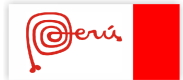 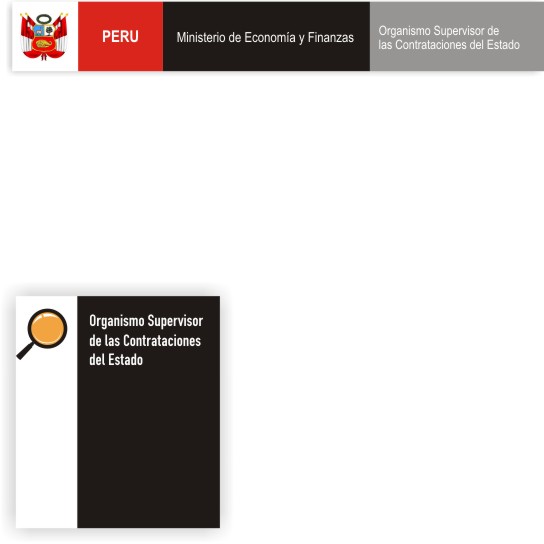 Gracias por su atención
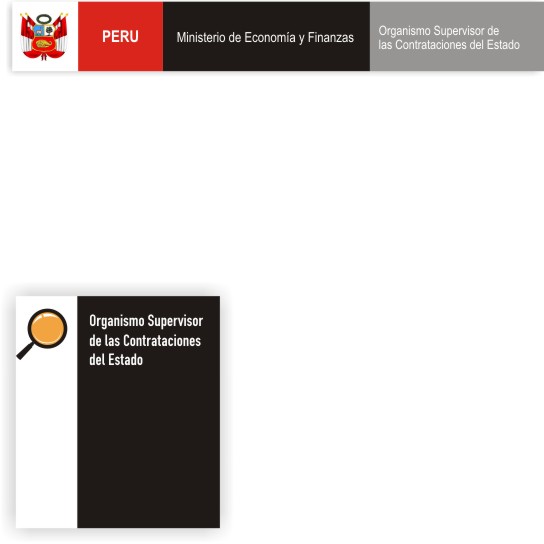 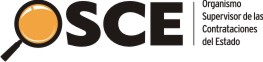 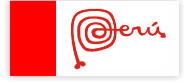 Marco general de las compras públicas
El Estado destina anualmente 44 mil millones de soles, es decir US$ 13,776.4 millones de dólares, para realizar compras de bienes, contratación de servicios  y ejecución de Obras a más de 117 mil proveedores en todo el país. OSCE supervisa y mejora los métodos y procesos de compra.
Proveedores del Estado - ofertan
Compradores públicos – demandan
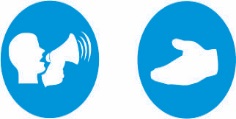 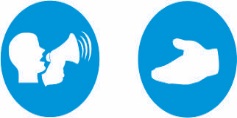 Ofertan bienes, servicios y ejecutan obras a nivel nacional
Compras por 13,776.4 millones de dólares
Importante 
 Las contrataciones públicas 
equivalen  el 7.8% del total de PBI estimado 2014 (INEI)
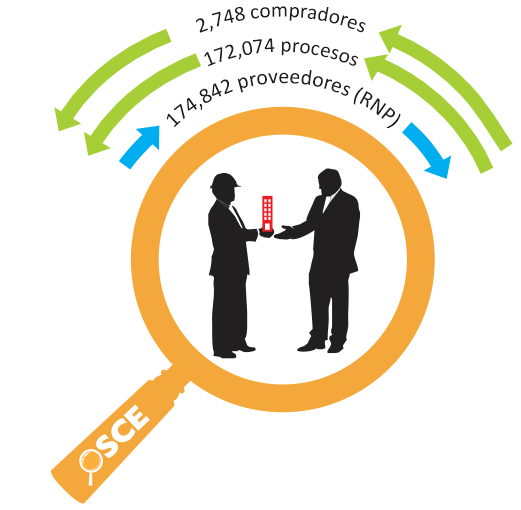 Fabricantes
Gobierno Nacional (362)
Distribuidores mayoristas
Gobierno Regional (379)
Distribuidores minoristas
Gobierno Provincial (195)
MYPES
Gobierno Distrital(1632)
Importadores
Entidades del FONAFE (41)
Detallistas
Instancia descentralizada (135)
Sociedad de Beneficiencia Pública (21)
Entidades de Tratamiento Empresarial (126)
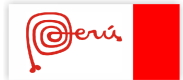 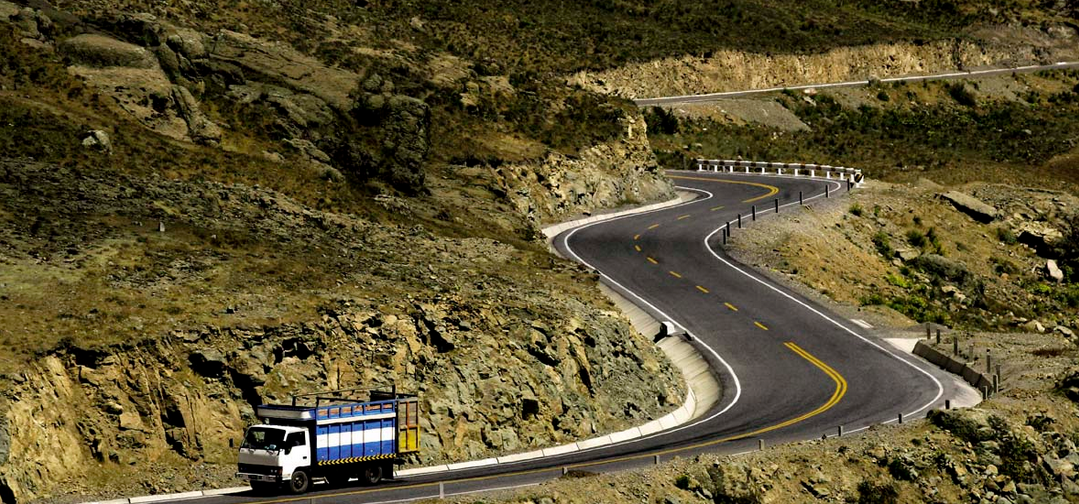 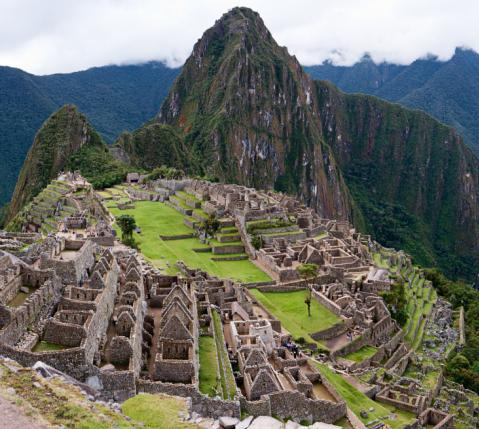 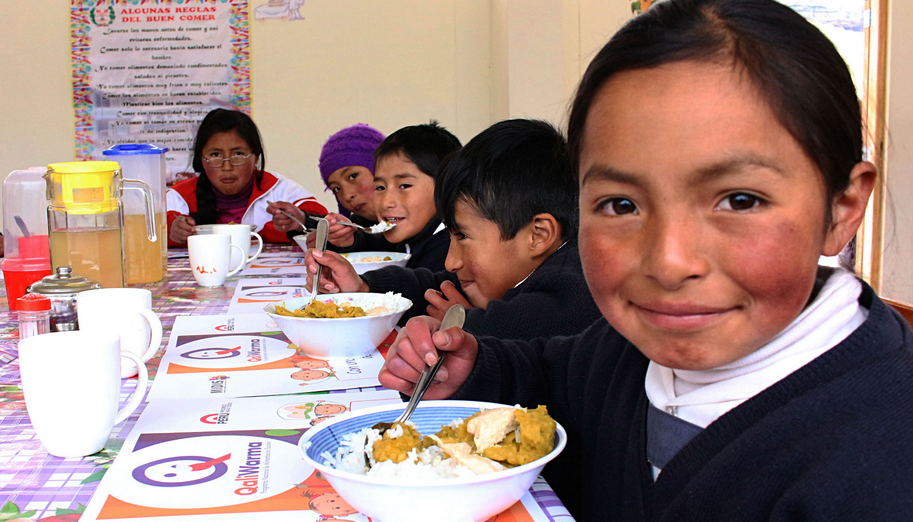